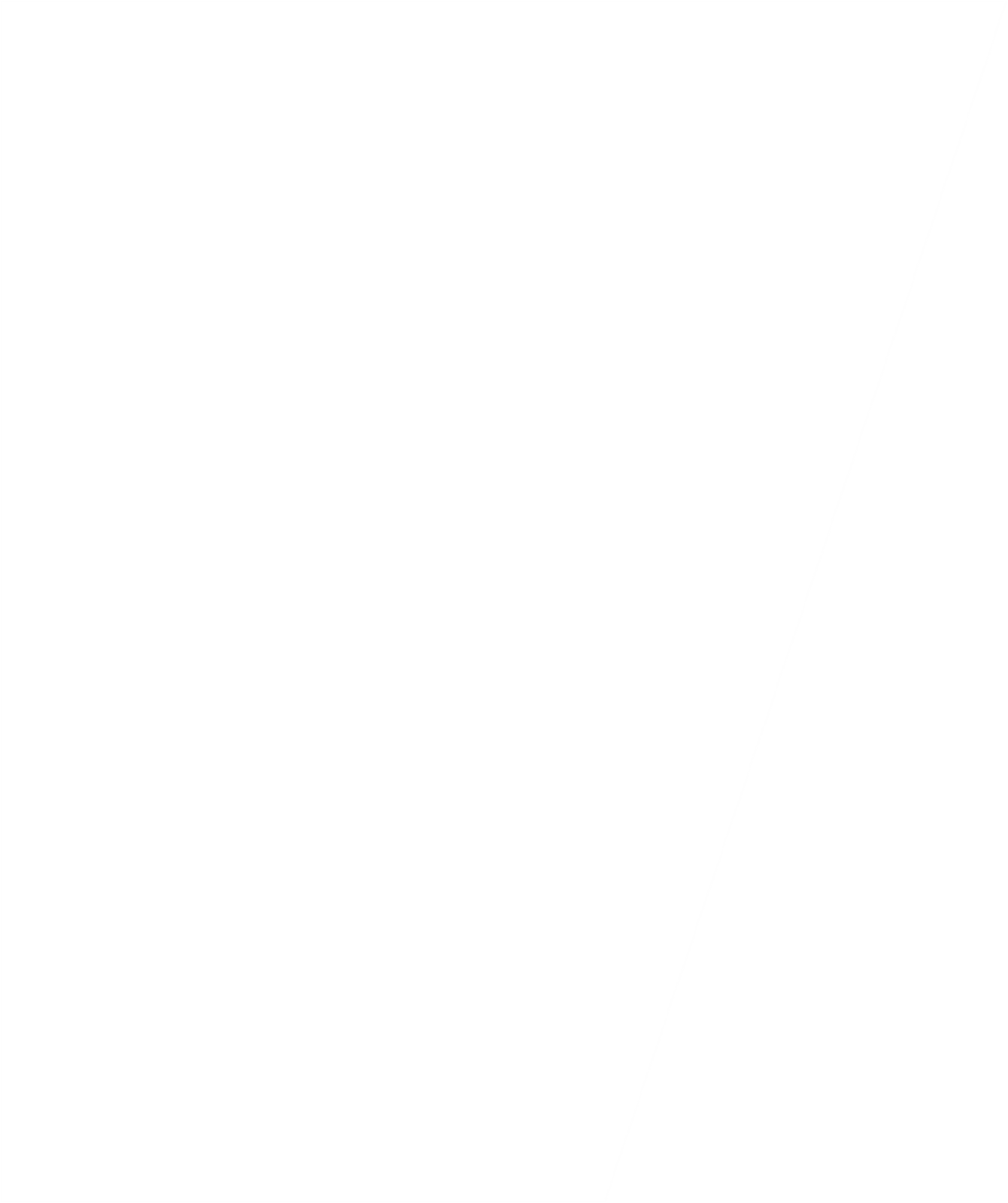 департамент культуры 
города Севастополя
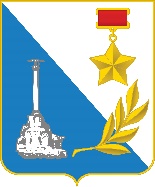 ОРГАНИЗАЦИЯ ПРИЁМНОЙ КАМПАНИИ  В СЕВАСТОПОЛЬСКОЙ ДЕТСКОЙ ШКОЛЕ ИСКУССТВ
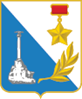 Департамент КУЛЬТУРЫ
города Севастополя
АЛГОРИТМ ПОСТУПЛЕНИЯ В ГБОУДОГС «СДШИ»
1. ЗАХОДИМ  НА ОФИЦИАЛЬНЫЙ САЙТ:   ДШИСЕВ.РФ
за  14 дней до начала приема размещается объявление о начале приёмной кампании и вся необходимая информация:                              
перечень учебных программ с указанием количества бюджетных и платных мест; 
 режим работы приёмной комиссии, контакты;
перечень документов необходимых для поступления в школу;
правила отбора детей, поступающих на обучение и порядок зачисления;
образцы бланков документов для заполнения;
 локальные нормативные акты, регламентирующие организацию образовательного процесса по предпрофессиональным и общеразвивающим программам;
                                              (Приказ Министерства культуры №1145 от 14.08.2013г)
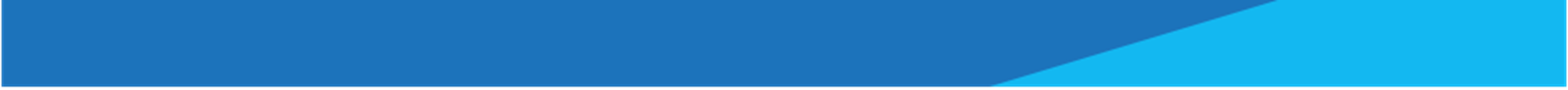 Департамент КУЛЬТУРЫ 
города Севастополя
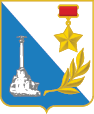 АЛГОРИТМ ПОСТУПЛЕНИЯ В «СДШИ»
2. ВЫБИРАЕМ НАПРАВЛЕНИЕ ОБУЧЕНИЯ
Севастопольская детская школа искусств предлагает 6 направлений обучения:

 декоративно-прикладное творчество;
дизайн;
архитектура;
хореография;
искусство театра;
музыка;
В 2023-2024 уч. год: 451 бюджетных мест, 

из них 141 – на предпрофессиональные программы.

199  мест платного отделения
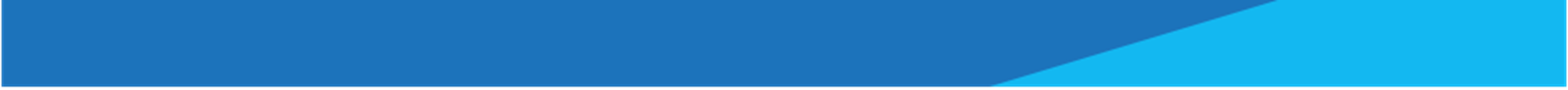 Департамент КУЛЬТУРЫ 
города Севастополя
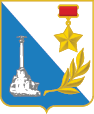 АЛГОРИТМ ПОСТУПЛЕНИЯ В «СДШИ»
3. ВЫБИРАЕМ ПРОГРАММУ ОБУЧЕНИЯ
ВАЖНО!!!
 все программы делятся на предпрофессиональные и общеразвивающие, кроме того, предоставляются платные курсы.

  возраст поступающих указан на начало учебного года (1 сентября), обратите внимание на срок обучения по программе,  объём недельной аудиторной нагрузки и режим занятий;

   изучите правила приёма на выбранную вами программу (критерии, формы отбора, требования к поступающим);

   посмотрите количество бюджетных и платных мест, стоимость обучения;

   перечень льготных категорий поступающих.
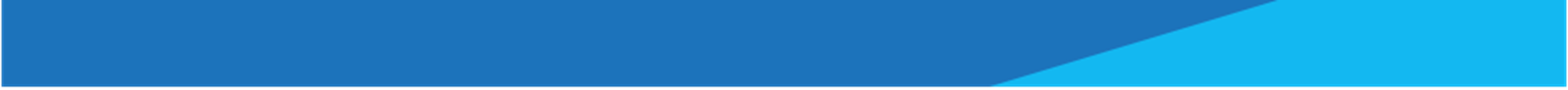 Департамент Культуры
 
города Севастополя
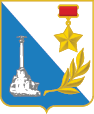 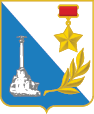 АЛГОРИТМ ПОСТУПЛЕНИЯ В «СДШИ»
ПЕРЕЧЕНЬ УЧЕБНЫХ ПРОГРАММ, ПРЕДЛАГАЕМЫХ В 2023-2024 УЧЕБНОМ ГОДУ
ДЛЯ ЗАЧИСЛЕНИЯ   ПРЕДУСМОТРЕН ТВОРЧЕСКИЙ КОНКУРСНЫЙ ОТБОР
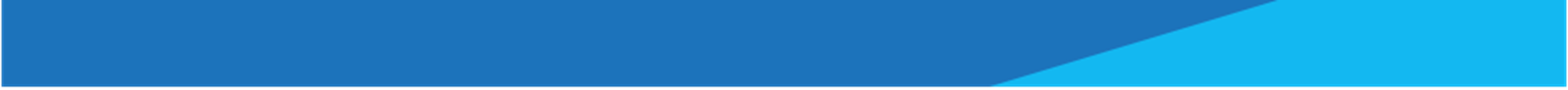 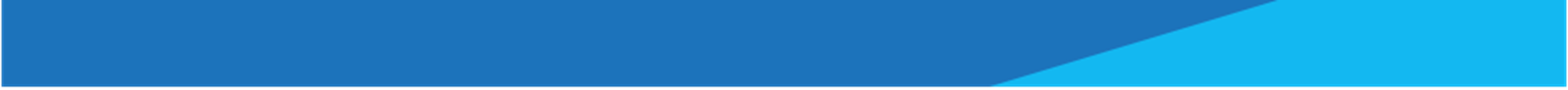 Департамент Культуры
 
города Севастополя
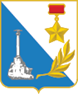 АЛГОРИТМ ПОСТУПЛЕНИЯ В «СДШИ»
ПЕРЕЧЕНЬ УЧЕБНЫХ ПРОГРАММ, ПРЕДЛАГАЕМЫХ В 2023-2024 УЧЕБНОМ ГОДУ
ДЛЯ ЗАЧИСЛЕНИЯ  ПРЕДУСМОТРЕН ТВОРЧЕСКИЙ КОНКУРСНЫЙ ОТБОР
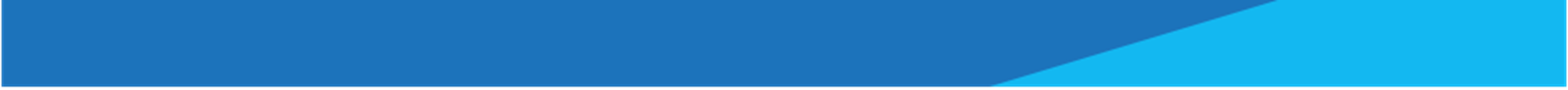 Департамент КУЛЬТУРЫ 
города Севастополя
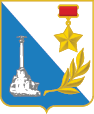 АЛГОРИТМ ПОСТУПЛЕНИЯ В «СДШИ»
ПЕРЕЧЕНЬ УЧЕБНЫХ ПРОГРАММ,  ПРЕДЛАГАЕМЫХ В 2023-2024 УЧЕБНОМ ГОДУ                                       ДЛЯ ЗАЧИСЛЕНИЯ ПРЕДУСМОТРЕН ТВОРЧЕСКИЙ КОНКУРСНЫЙ ОТБОР
ТРЕБОВАНИЯ ДЛЯ ПОСТУПАЮЩИХ И КРИТЕРИИ ОЦЕНИВАНИЯ РЕЗУЛЬТАТОВ ТВОРЧЕСКОГО ОТБОРА МОЖНО ПОДРОБНО ИЗУЧИТЬ В  НОРМАТИВНЫХ АКТАХ УЧРЕЖДЕНИЯ: «ПРАВИЛА ПРИЁМА НА ОБУЧЕНИЕ ПО  ДОПОЛНИТЕЛЬНЫМ ОБЩЕРАЗВИВАЮЩИМ ОБЩЕОБРАЗОВАТЕЛЬНЫМ ПРОГРАММАМ В ГБОУДОГС «СДШИ» И «ПРАВИЛА ПРИЁМА НА ОБУЧЕНИЕ ПО  ДОПОЛНИТЕЛЬНЫМ ПРЕДПРОФЕССИОНАЛЬНЫМ ОБЩЕОБРАЗОВАТЕЛЬНЫМ ПРОГРАММАМ».
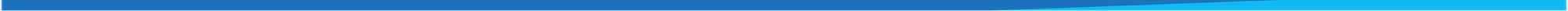 Департамент КУЛЬТУРЫ 

города Севастополя
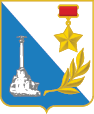 АЛГОРИТМ ПОСТУПЛЕНИЯ В «СДШИ»
ЛЬГОТНЫЕ КАТЕГОРИИ ПОСТУПАЮЩИХ
дети-сироты и дети, оставшиеся без попечения родителей;
дети участников Специальной военной операции;
дети из многодетных семей;

НА ПРОГРАММЫ С ТВОРЧЕСКИМ ОТБОРОМ ЛЬГОТНЫЕ КАТЕГОРИИ ПОСТУПАЮЩИХ ПРИ ПРОЧИХ РАВНЫХ УСЛОВИЯХ ЗАЧИСЛЯЮТСЯ В ПРИОРИТЕТНОМ ПОРЯДКЕ.
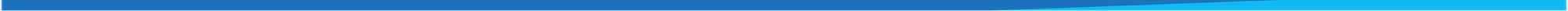 Департамент Культуры
города Севастополя
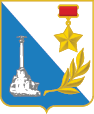 АЛГОРИТМ ПОСТУПЛЕНИЯ В «СДШИ»
4.  ПОДАЁМ ЗАЯВЛЕНИЕ НА ОБУЧЕНИЕ
Департамент КУЛЬТУРЫ

города Севастополя
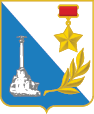 АЛГОРИТМ ПОСТУПЛЕНИЯ В «СДШИ»
При подаче заявления лично в СДШИ предоставляются:


документ, удостоверяющего личность родителя (законного представителя) поступающего (предъявляется для идентификации личности заявителя) или документ, подтверждающий право законного представителя  поступающего несовершеннолетнего;

свидетельство о рождении поступающего или паспорт для поступающих старше 14 лет,  и копии документов.

медицинская справка о группе здоровья, подтверждающая возможность осваивать программы с усиленной физической нагрузкой (хореография, театральное искусство): форма - Приложение N 4 к Порядку проведения профилактических медицинских осмотров несовершеннолетних, утверждённому приказом Министерства здравоохранения РФ от 10 августа 2017 г. N 514н

 документ, удостоверяющий льготную категорию поступающего (при наличии) и его копия.
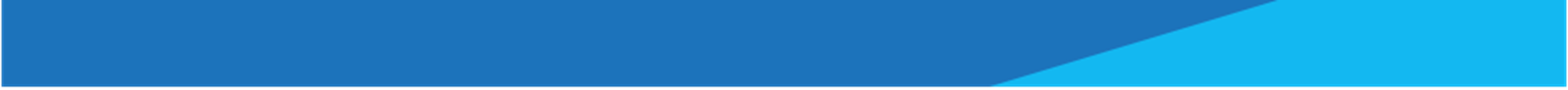 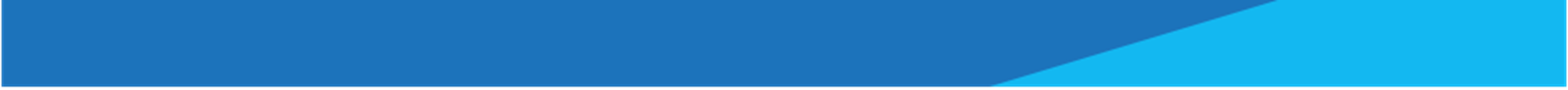 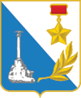 Департамент КУЛЬТУРЫ
города Севастополя
ОБРАТИТЕ ВНИМАНИЕ
ВАЖНО!!!
На каждую выбранную программу подаётся отдельное заявление, включая   платное отделение.

 Результат предоставления услуги «приём заявления на обучение» или «отказ в приёме заявления  на обучение» предоставляется в течение 7 рабочих дней.
 Регистрационный номер Вашего заявления является индивидуальным номером участника вступительного отбора;
 Закон не ограничивает Вас в количестве выбранных программ, но необходимо учитывать, что при зачислении на обучение недельная аудиторная нагрузка учащегося не должна превышать 14 часов в неделю.                                                    (Приказ Минкультуры России от 02.06.2021 N 754)
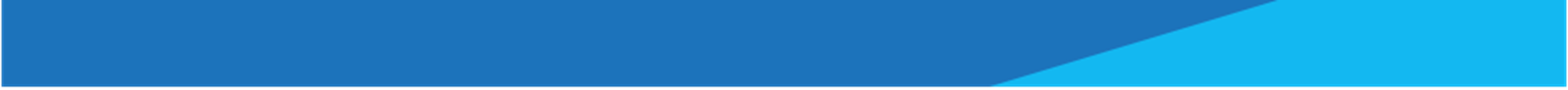 АЛГОРИТМ ПОСТУПЛЕНИЯ В «СДШИ»
Департамент Культуры
города Севастополя
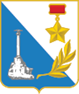 5. ГОТОВИМСЯ  К  КОНКУРСНОМУ ОТБОРУ
Вся информация  – время, дата, форма и содержание отбора, критерии оценивания  публикуются на официальном сайте Учреждения и на информационном стенде.
 Найдите по индивидуальному номеру участника вступительного отбора группу, к которой прикреплён Ваш ребёнок, время и дату вступительного отбора, на который вы должны прибыть.
 Изучите Правила приёма на выбранную программу, содержание, критерии оценивания и требования конкурсного отбора.
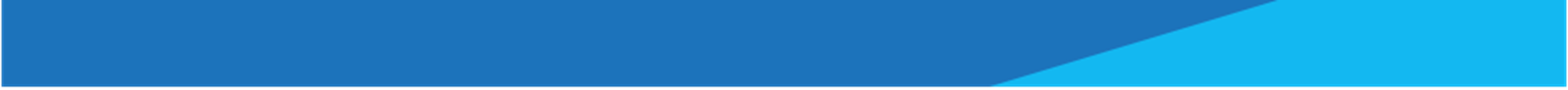 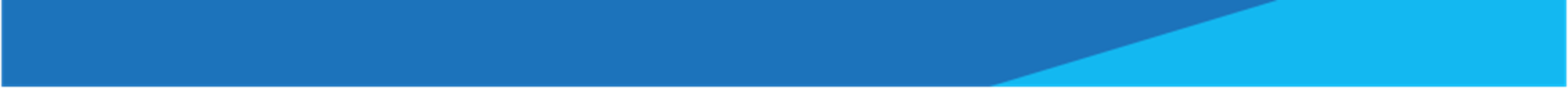 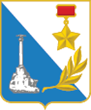 КОНКУРСНЫЙ ОТБОР ПОСТУПАЮЩИХ
Департамент КУЛЬТУРЫ
города Севастополя
Поступающие на предпрофессиональные  программы:  «ДЕКОРАТИВНО-ПРИКЛАДНОЕ ТВОРЧЕСТВО», «ДИЗАЙН», «АРХИТЕКТУРА» приглашаются на вступительные отборы по предметам «Живопись», «Рисунок», «Композиция».
Продолжительность творческого отбора  по каждому предмету –                       4 академических часа (академический час – 45 мин.)
 Форма отбора – групповая (10 чел. группа)

 Учреждение предоставляет рабочее место, бумагу для творческой работы, ёмкость для воды. Художественные материалы и ветошь участники приносят самостоятельно.

 Участнику необходимо иметь средства для защиты одежды (фартук, нарукавники и.т.д.). Форма одежды свободная, удобная для работы. 

 Присутствие на отборе посторонних не допускается.
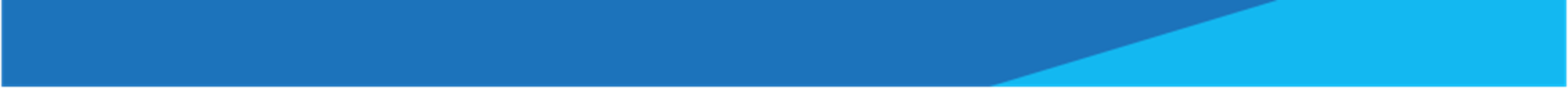 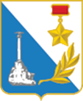 Департамент КУЛЬТУРЫ
города Севастополя
КОНКУРСНЫЙ ОТБОР ПОСТУПАЮЩИХ
Для зачисления на общеразвивающую программу «Основы искусства архитектуры»
предусмотрен индивидуальный отбор в 2 этапа:
выполнения творческого задания – рисунка композиции  из 2х объёмных геометрических фигур (материал – карандаш,                формат работы А4);
-   продолжительность работы 3 академических часа; 
Просмотр творческого портфолио, (не менее 5 работ: формат А3, А4, выполненных в различных техниках (карандаш, акварель, гуашь). Объёмные композиции можно представить фотографиями.
-  Баллы полученные в каждом этапе суммируются.
Критерии отбора: выстраивание художественной композиции, компановка на листе, соответствие пропорций, передача светотени техника рисунка, аккуратность выполнения работы.
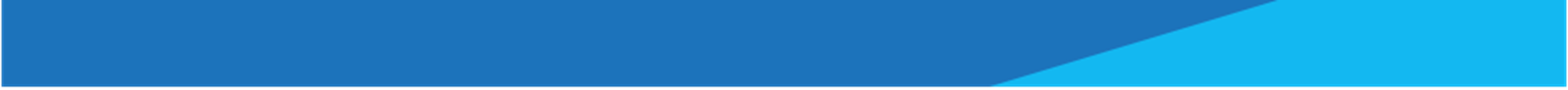 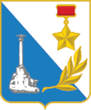 Департамент КУЛЬТУРЫ
города Севастополя
КОНКУРСНЫЙ ОТБОР ПОСТУПАЮЩИХ
ДООП «Основы изобразительного искусства»ДООП «Декоративно-прикладное искусство»
Творческий отбор в виде выполнения 2х тестовых заданий по композиции:
    1. Преобразовать заданные линии в изображения;
    2. Рисунок простого предмета (кружка);
 Материал: бумага А4, простой и цветные карандаши; 
Продолжительность творческого отбора 2 академических часа (по 45 минут) с перерывом 5 минут.
Форма отбора – групповая;
Критерии оценивания: творческая фантазия, чувство формы и пропорции, владение художественным материалом, компоновка на листе, подбор колористического и тонового решения, аккуратность выполнения.
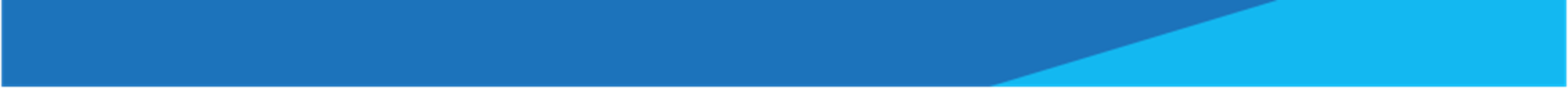 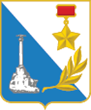 Департамент КУЛЬТУРЫ
города Севастополя
КОНКУРСНЫЙ ОТБОР ПОСТУПАЮЩИХ
Для зачисления на общеразвивающие программы  «Основы печатной графики»,  «Графический дизайн»,
предусмотрен индивидуальный отбор в форме собеседования  и просмотра творческого портфолио; 

Портфолио должно содержать краткую информацию о поступающем, перечень представленных работ (формат А3, А4), выполненных в различных техниках (карандаш, акварель, гуашь). Объёмные композиции можно представить фотографиями.

Результатом индивидуального отбора является оценка изобразительной грамотности поступающих, проявление интереса и компетенции в области направления выбранной программы.

Для поступающих на ДООП «Графический дизайн» собеседование направлено на выявление навыков пользователя компьютером.
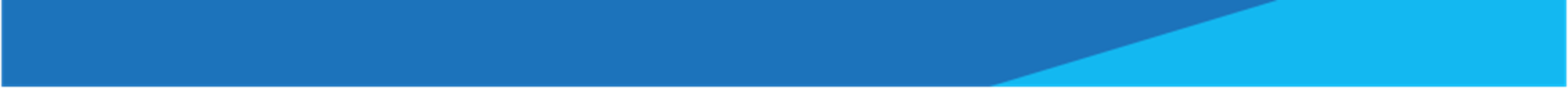 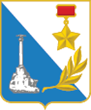 Департамент КУЛЬТУРЫ
города Севастополя
КОНКУРСНЫЙ ОТБОР ПОСТУПАЮЩИХ
Отделение : «Музыка»ДООП «Академическое хоровое пение», «Искусство эстрадного вокала» ОНКУРСНЫЙ ОТБОР ПОСТУПАЮЩИХ
Отбор проводится в форме индивидуального прослушивания с просмотром творческих заданий.
 Продолжительность отбора – 10-12 мин.
 Поступающий должен исполнить подготовленный заранее сольный вокальный номер a capella или под фонограмму «минус». Время выступления – 1 мин.
Требования, предъявляемые к уровню творческих способностей детей: 
наличие музыкальных данных (слух, чувство  ритма, музыкальная память), наличие артистических данных (пластика, эмоциональность, речевые данные, готовность к творчеству, интерес к сценическому искусству)
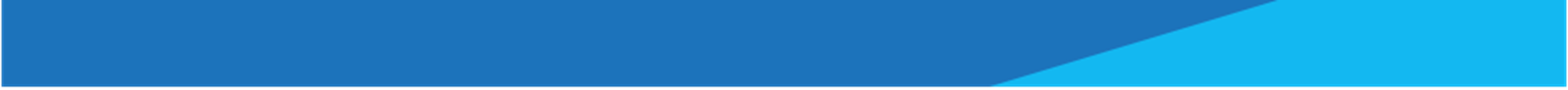 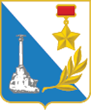 Департамент КУЛЬТУРЫ
города Севастополя
КОНКУРСНЫЙ ОТБОР ПОСТУПАЮЩИХ
Отделение хореографии: ДПОП «Хореографическое творчество», ДООП «Основы хореографического искусства»
Индивидуальный отбор на обучение осуществляется в форме  просмотра творческих заданий позволяющих определить физические данные, хореографическую память, артистичность, и метроритмические данные, эмоциональность и темперамент. 
 Процедура конкурсного отбора состоит из двух этапов: визуальный осмотр физических данных и выполнение творческого задания (повторение заданной последовательности движений, исполнение подготовленного танцевального номера или этюда). 
 Форма просмотра мелкогрупповая  (по 5 - 6 человек). 
 Продолжительность конкурсного отбора  45 мин.
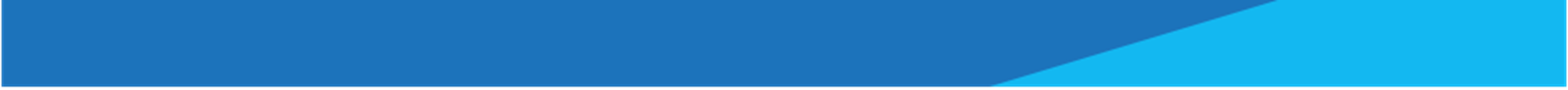 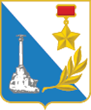 Департамент КУЛЬТУРЫ
города Севастополя
КОНКУРСНЫЙ ОТБОР ПОСТУПАЮЩИХ
Отделение театра:ДПОП «Искусство театра», ДООП «Театральное творчество»
Индивидуальный отбор предусмотрен в форме собеседования и  просмотра, позволяющих определить: память, творческую индивидуальность яркость,  речевые данные, музыкальность, гибкость. 
Процедура конкурсного отбора состоит из двух этапов: 
  1) собеседование и просмотр подготовленного самостоятельно чтения        стихотворения, басни и фрагмента прозы (рассказа в лицах) исполнение куплета песни. (Для общеразвивающих программ – чтение прозы не обязательно).
  2) просмотр творческого задания: этюд на заданную тему 
 Форма просмотра мелкогрупповая  (по 4-5 человек). 
 Продолжительность конкурсного отбора  45 мин.
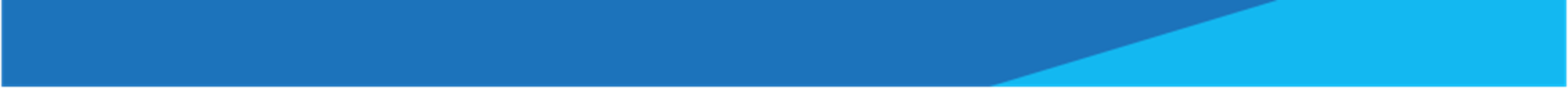 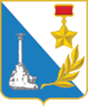 Департамент КУЛЬТУРЫ
города Севастополя
КОНКУРСНЫЙ ОТБОР ПОСТУПАЮЩИХ
ДООП «Гончарное дело и керамика»
Предусмотрен творческий вступительный отбор по композиции. 
 Форма отбора – групповая, продолжительность работы 3  
   академических часа (1 академический час - 45 мин.) с перерывами 5 мин.
 Требования к вступительному отбору по композиции:
   Задание: Придумать вазу и её орнаментальное оформление.                                                  
                   Подобрать гармоничное цветовое решение. 
   Материалы: простой карандаш, ластик, цветные карандаши или  
   фломастеры, точилка, акварель или гуашь, стакан для воды.Формат А4.
Критерии отбора: оригинальность и сложность решения, степень владения художественным материалом, колористическое и тоновое решение, гармоничное орнаментальное оформление, аккуратность выполнения работы.
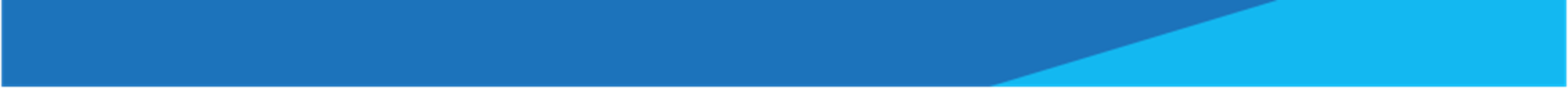 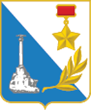 Департамент КУЛЬТУРЫ
города Севастополя
КОНКУРСНЫЙ ОТБОР ПОСТУПАЮЩИХ
ДООП «Римская мозаика»
Для зачисления на программу предусмотрен творческий вступительный отбор по композиции. 
Форма отбора – групповая, продолжительность работы 2,5 академических часа (1 академический час - 45 мин.) с перерывами 5 минут
 Требования к вступительному отбору по композиции:
 Задание: создать орнамент в квадрате используя геометрические фигуры, подобрать гармоничное цветовое решение.
Материал: Формат А4, простой карандаш, цветные карандаши, ластик, точилка.
  Критерии отбора: оригинальность и сложность решения, степень владения художественным материалом, колористическое и тоновое решение, аккуратность выполнения работы.
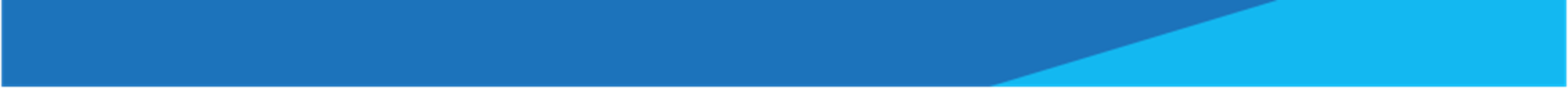 Департамент КУЛЬТУРЫ
города Севастополя
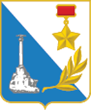 КОНКУРСНЫЙ ОТБОР ПОСТУПАЮЩИХ
ДООП «Первые шаги в искусстве»
Творческий отбор в виде собеседования с выполнением игровых и творческих заданий и художественного теста;
 Продолжительность творческого отбора – 25 мин. 
 Форма отбора – индивидуальная;
 Критерии оценивания: коммуникабельность, готовность к обучению, творческая фантазия, чувство ритма, музыкальный слух, начальный навык рисования карандашами.
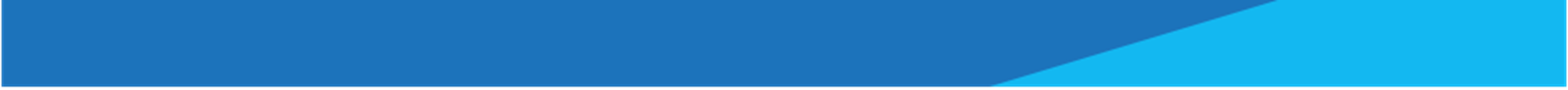 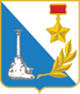 Департамент Культуры
города Севастополя
АЛГОРИТМ ПОСТУПЛЕНИЯ В «СДШИ»6    6. ТВОРЧЕСКИЙ ОТБОР
В день отбора необходимо прибыть в назначенное время для регистрации участника отбора;
при себе необходимо иметь 2 фотографии 3*4 для оформления документов участника вступительного отбора и регистрационный номер;

 в соответствии с Правилами отбора участник должен иметь соответствующий выбранной программе внешний вид (форму одежды) и необходимые для творческого испытания художественные материалы.
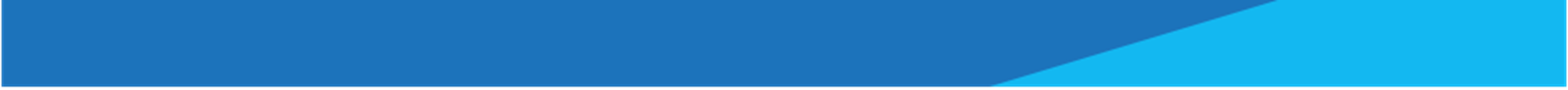 Департамент КУЛЬТУРЫ

города Севастополя
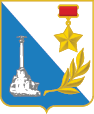 КОНКУРСНЫЙ ОТБОР ПОСТУПАЮЩИХ
7. СМОТРИМ РЕЗУЛЬТАТЫ
Результаты по каждой форме проведения индивидуального отбора объявляются не позднее 3 рабочих дней после проведения приема путем размещения списка-рейтинга с указанием оценок на информационном стенде, а также на официальном сайте Учреждения;


 Предусмотрена возможность подачи апелляции не позднее                       1 рабочего дня после объявления результатов отбора поступающих непосредственно в Учреждении.
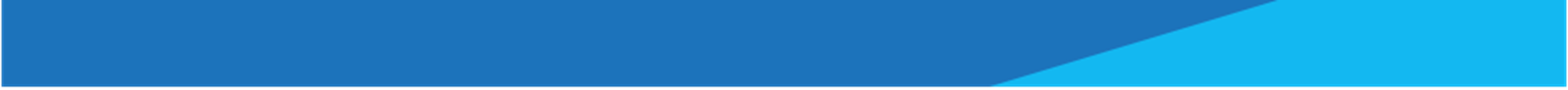 Департамент КУЛЬТУРЫ 

города Севастополя
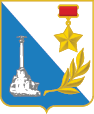 АПЕЛЛЯЦИЯ
Порядок подачи и рассмотрения апелляции регламентируется   
   Положением о порядке приёма обучающихся в ГБОУДОГС «СДШИ» 

 Апелляционная комиссия принимает решение о целесообразности повторного проведения отбора поступающих на обучение, родители (законные представители) которых подали апелляцию.
 Повторная апелляция не предусмотрена.
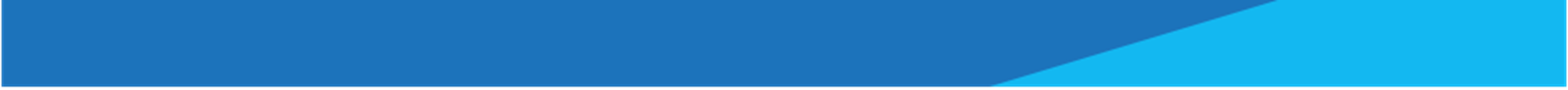 Департамент КУЛЬТУРЫ

города Севастополя
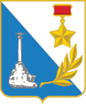 АЛГОРИТМ ПОСТУПЛЕНИЯ В «СДШИ»
8.  ЗАЧИСЛЕНИЕ В ШКОЛУ
На основании протокола заседания приёмной комиссии, председатель издаёт приказ о зачислении на обучение, который публикуется на официальном сайте не позднее 3х рабочих дней после вынесения решения.

 в течение 14 календарных дней с даты опубликования на официальном сайте Учреждения приказа о зачислении на обучение заключается договор об образовании на обучение.
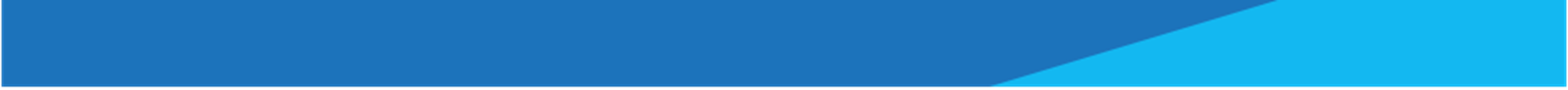 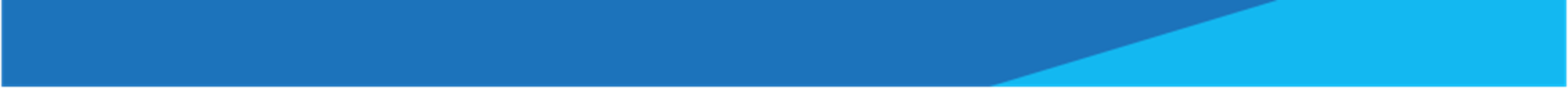 Департамент культуры

города Севастополя
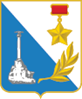 ПРИГЛАШАЕМ В «СДШИ»
Курсы и мастер-классы для взрослых
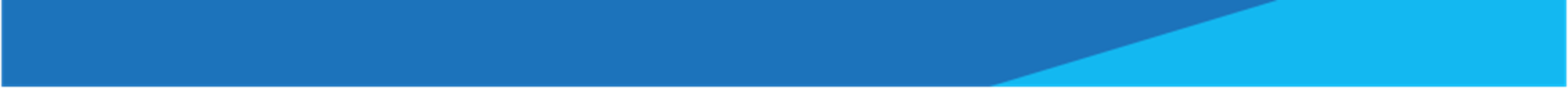 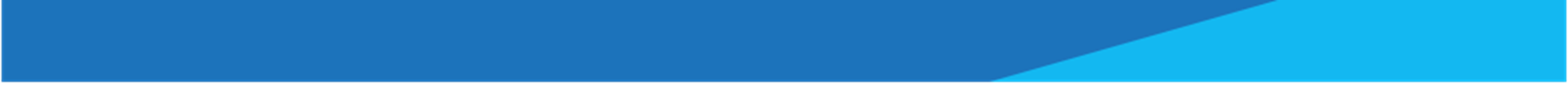 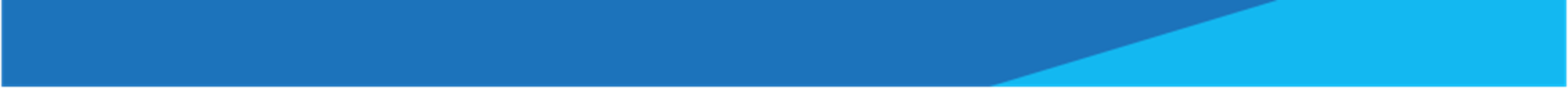 Департамент культуры

города Севастополя
ПРИГЛАШАЕМ В «СДШИ»
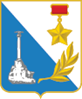 Курсы и мастер-классы для взрослых
Департамент культуры

города Севастополя
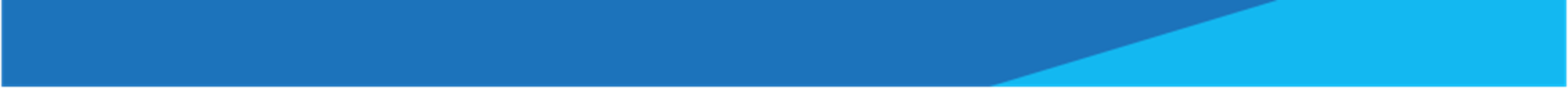 Департамент культуры

города Севастополя
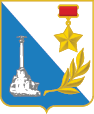 Севастопольская детская школа искусств ждёт таланты!
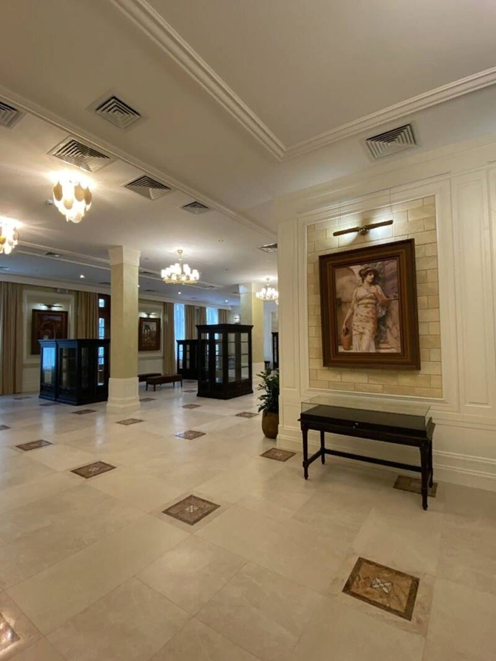 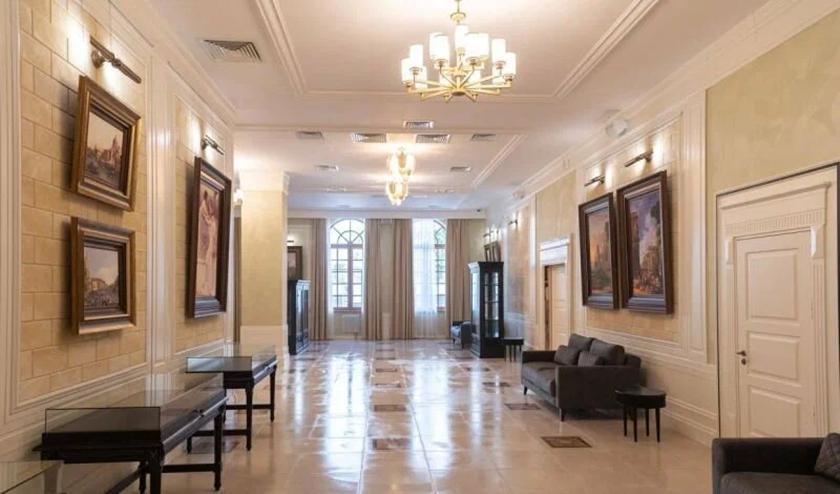 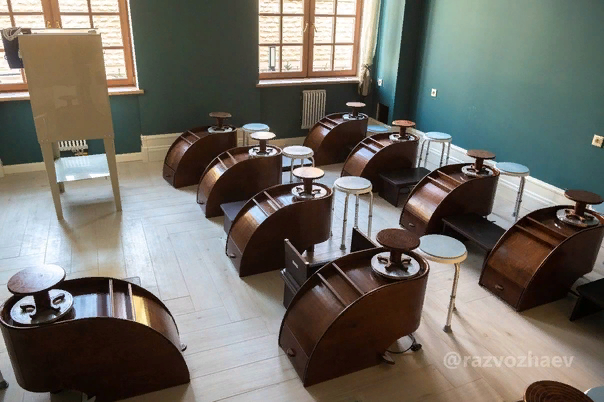 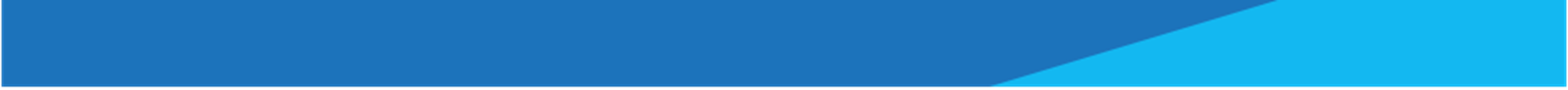